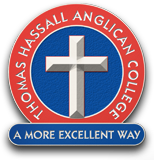 Industrial Technology
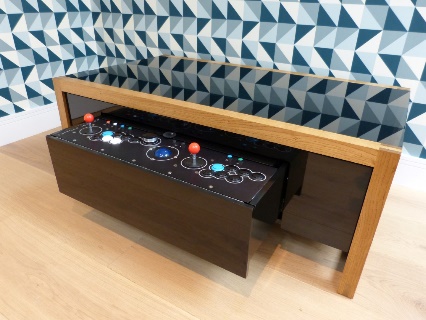 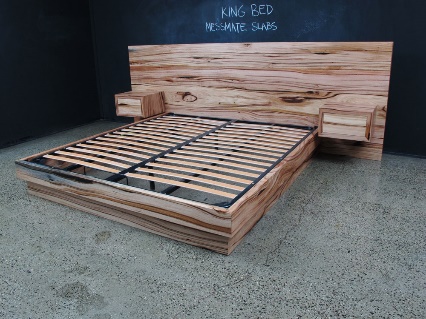 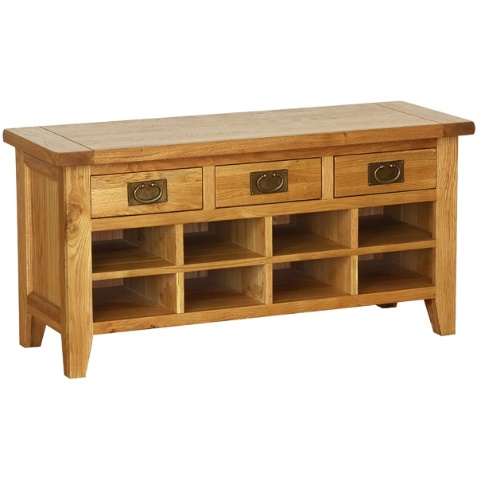 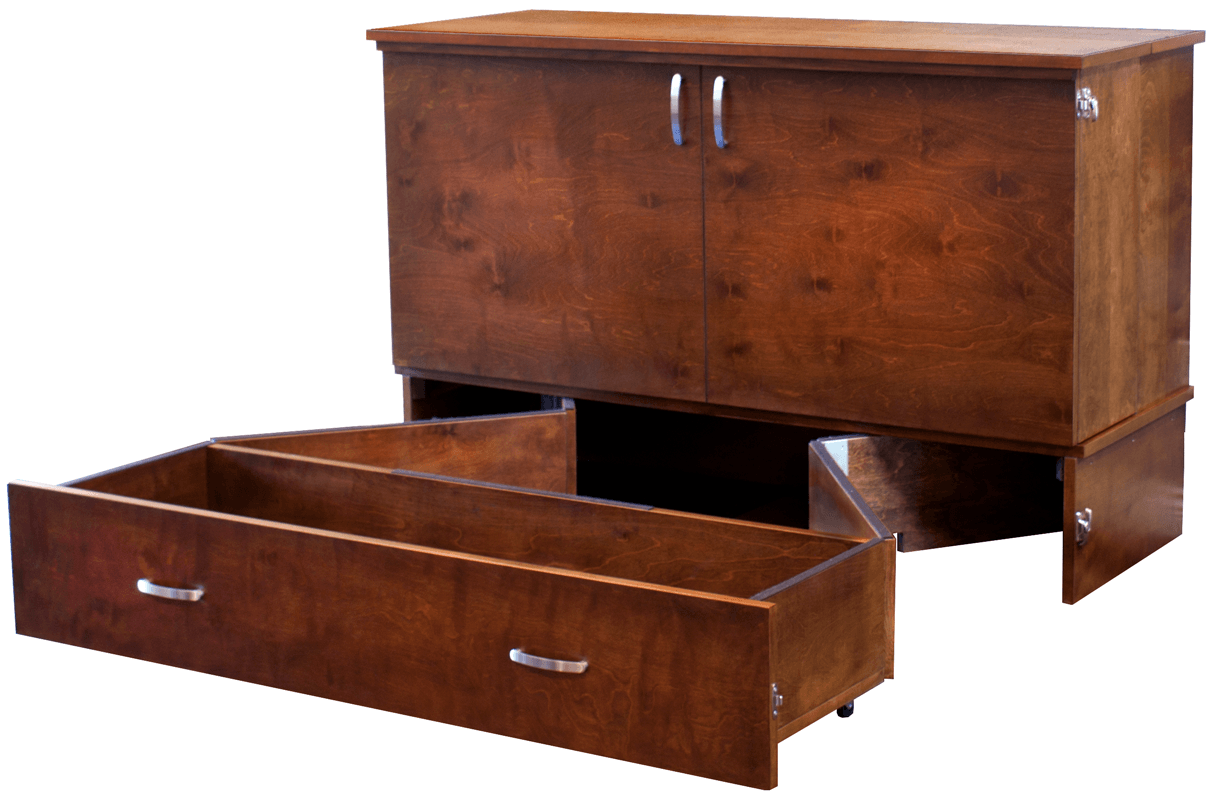 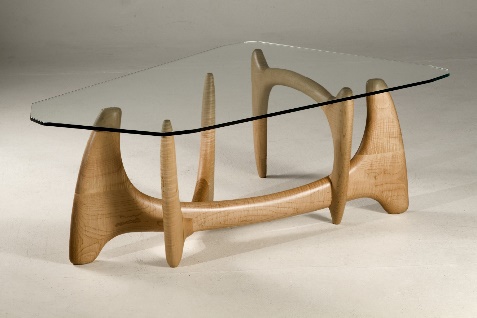 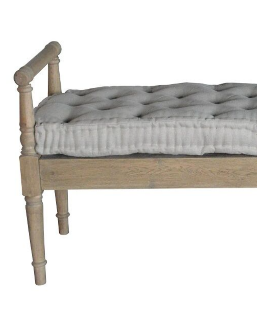 Design – Communication Techniques: Graphical
This is the topic we will be covering today
Industry Study
Design, Management and Communication
Production
Industry Related Manufacturing Technology
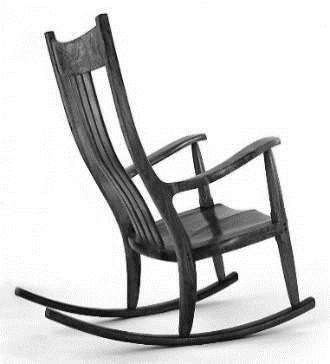 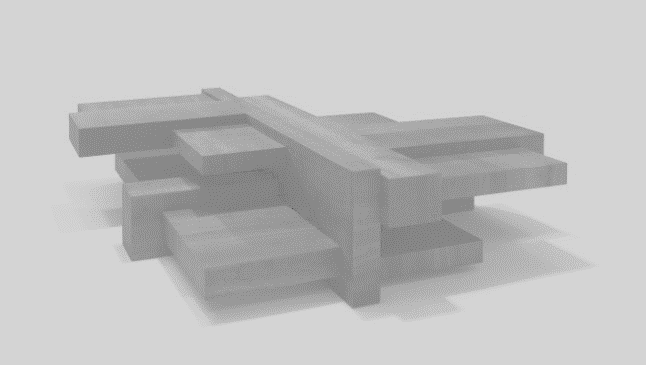 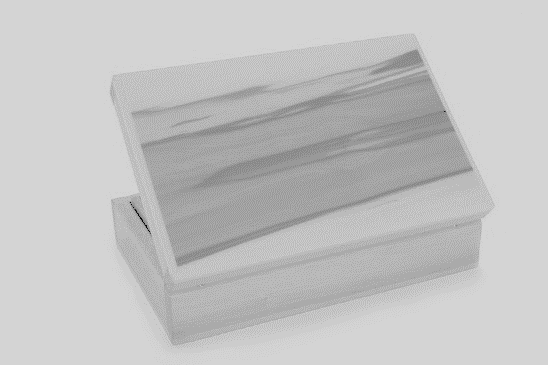 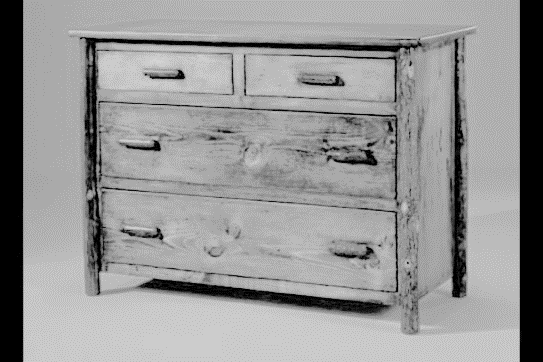 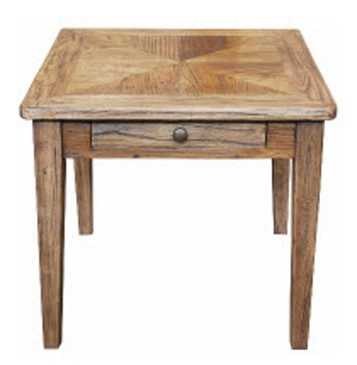 thacindtech.weebly.com
Design
Industry Study
Production
Management and communication
Industry Related Manufacturing Technologies
This presentation covers…
Object drawing
Sketching
Industry production drawing specifications
CAD and presentation techniques
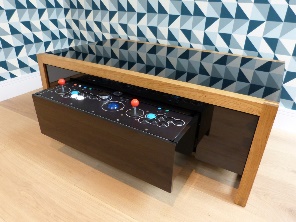 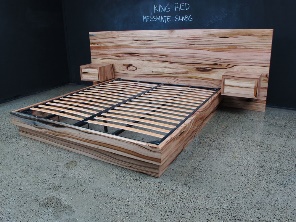 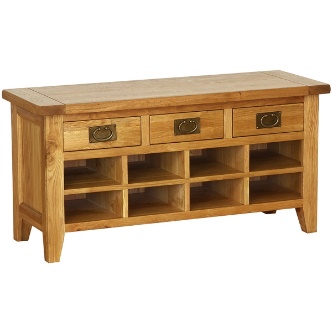 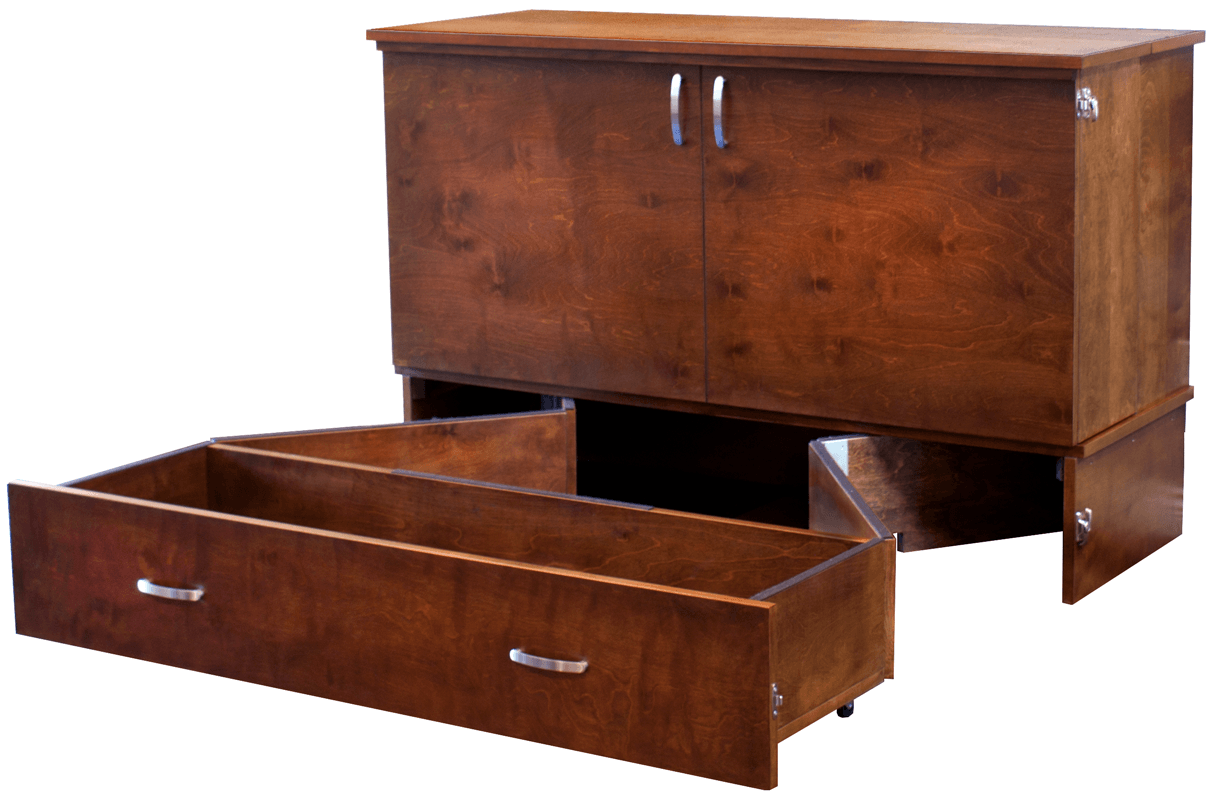 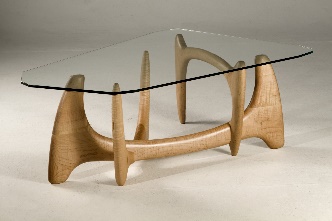 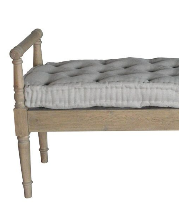 thactindech.weebly.com
Object drawing
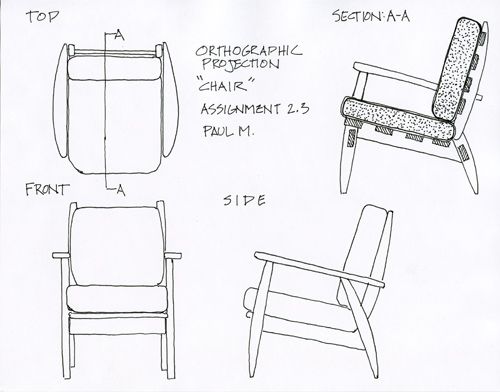 Different views from different perspectives of you projects design.
Orthogonal drawings with dimensions, 2D.
Pictorial drawings, isometric, perspective, 3D.
These drawings will give a story of what you intend to make, how you will make it and what the finished project will look like.
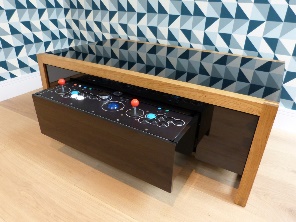 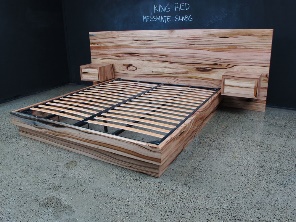 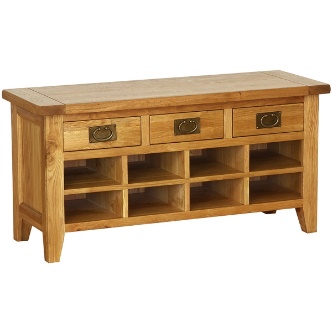 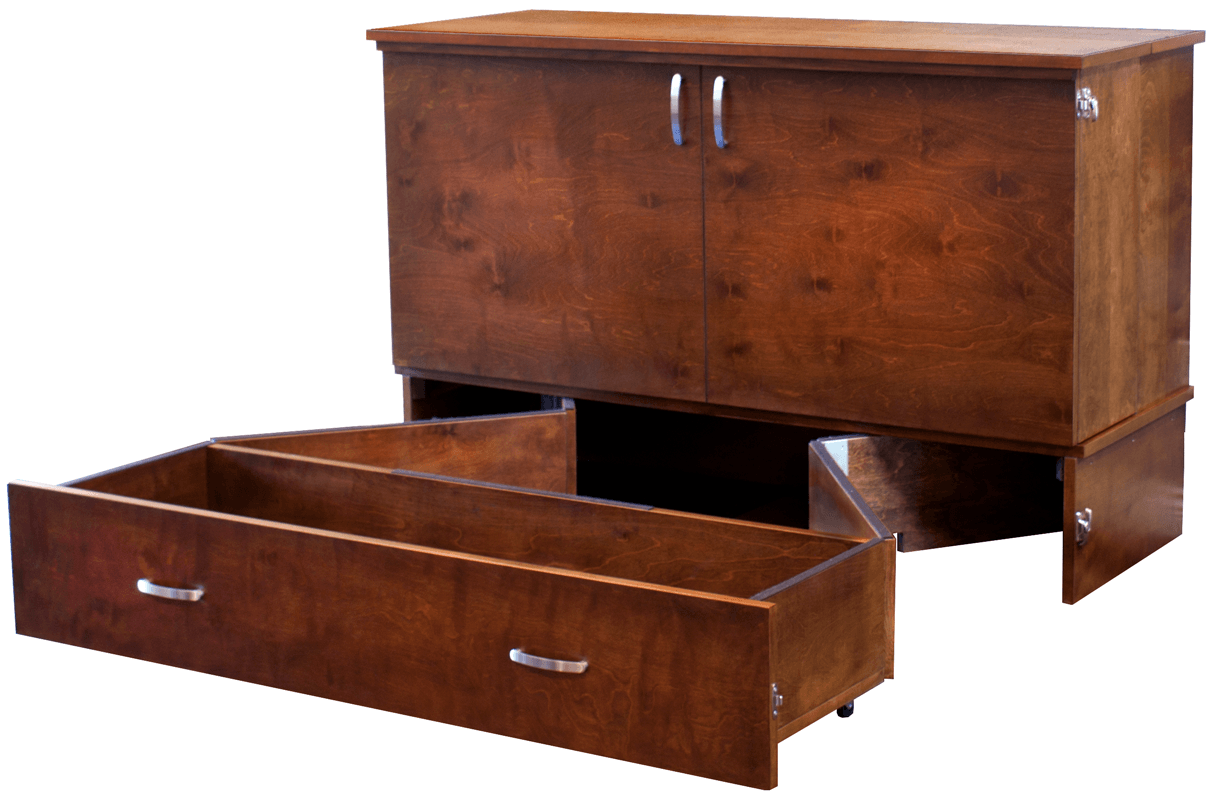 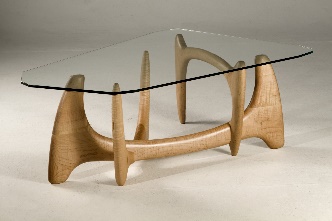 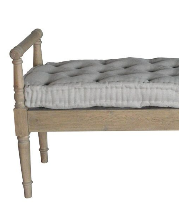 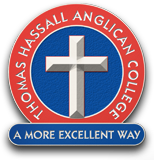 Sketching
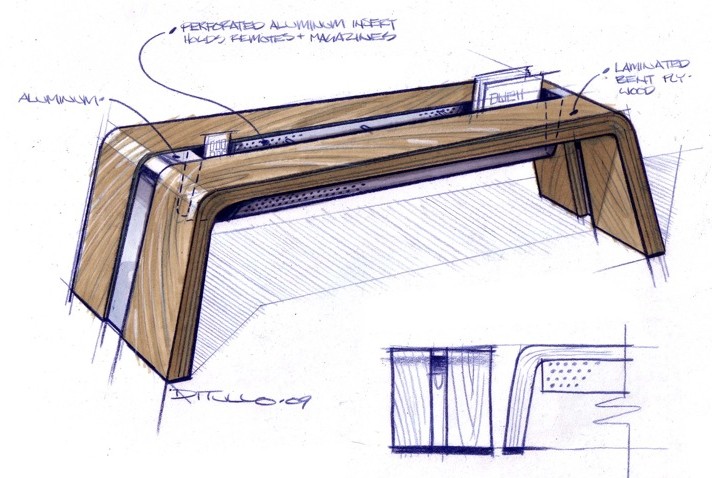 Sketching is important to work out shapes and sizes of your project.
Use pencils to sketch drawings and use annotations to give the reader a picture of direction you want.
For final drawings use a pen or darker pencil lines and don’t forget to use annotations.
You can use any application or program that sketches.
Example: google sketch-up for quick 3D models.
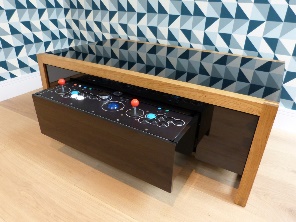 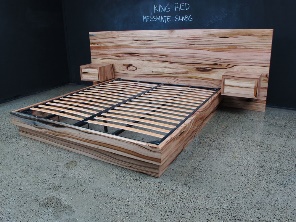 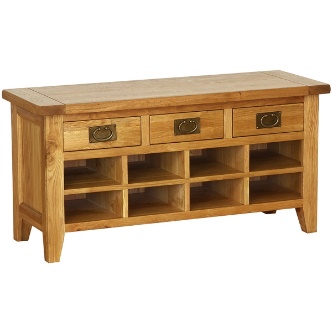 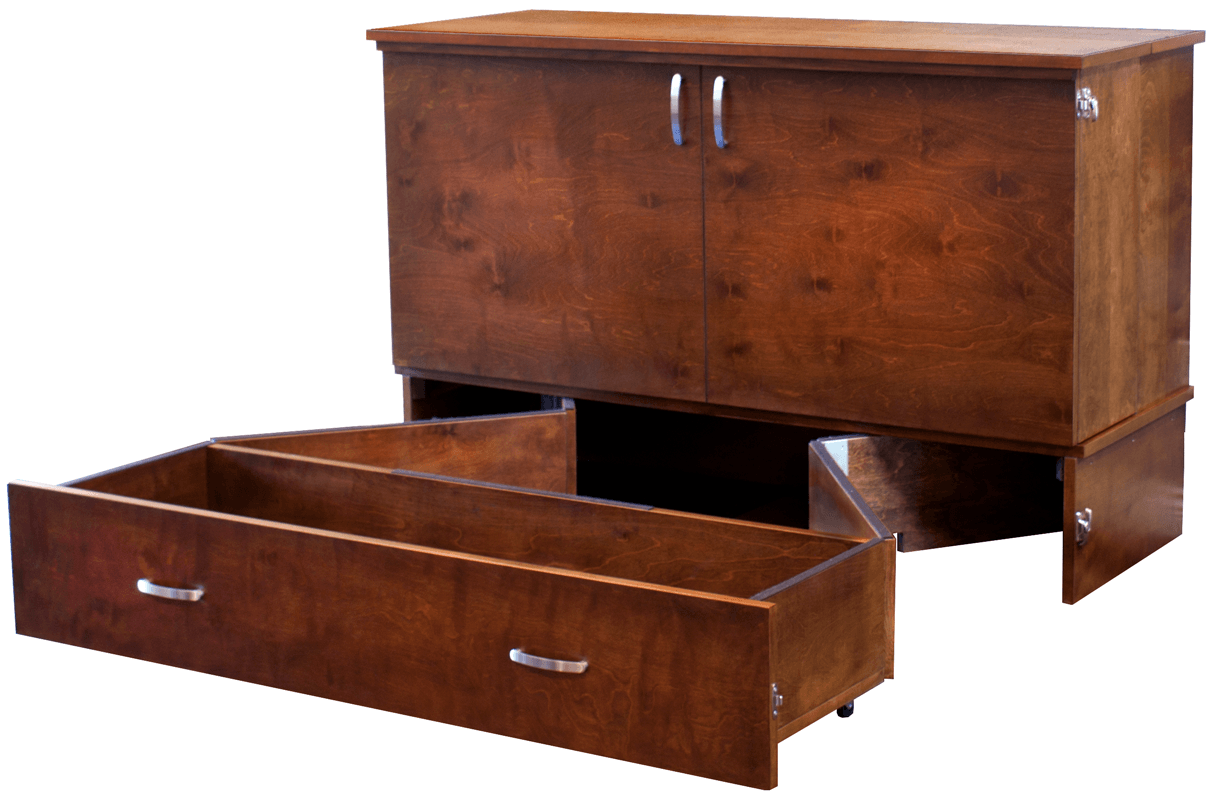 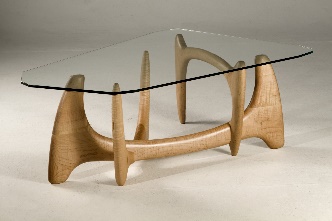 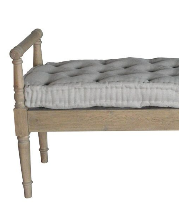 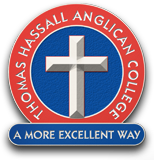 Industry production drawing specifications
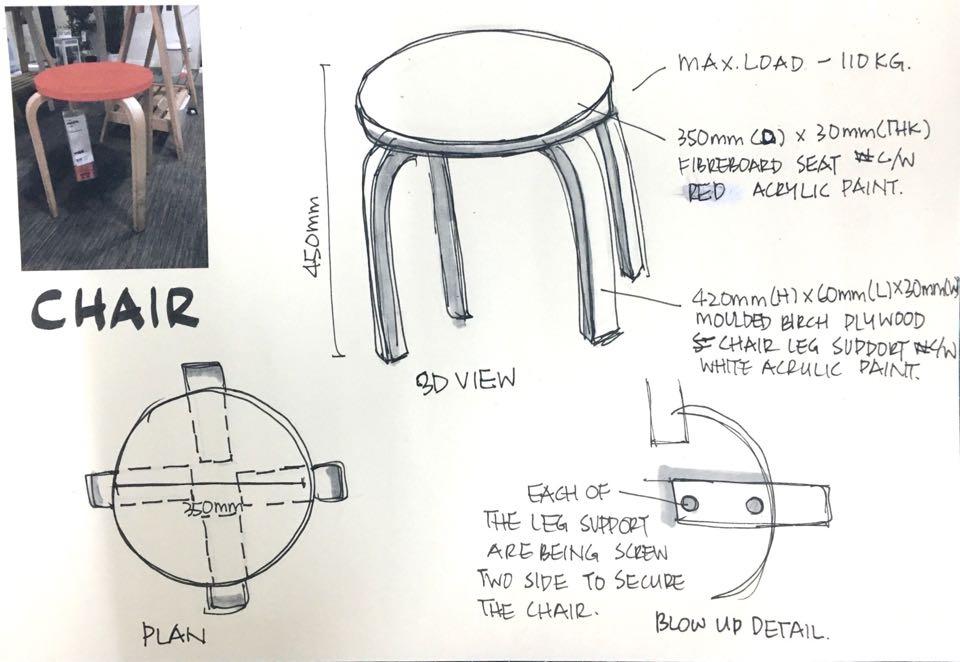 Check dimensions are correct, this is what drawings are for to check before making.
Proportions can be checked with drawings especially in 3D views.
Accurate details make for less work manufacturing your project.
Exploded views can help with viewing hidden details that need to be seen to build your project.
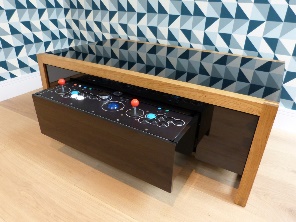 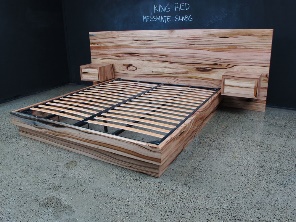 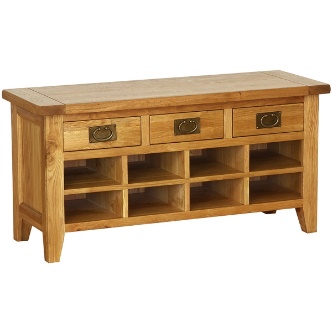 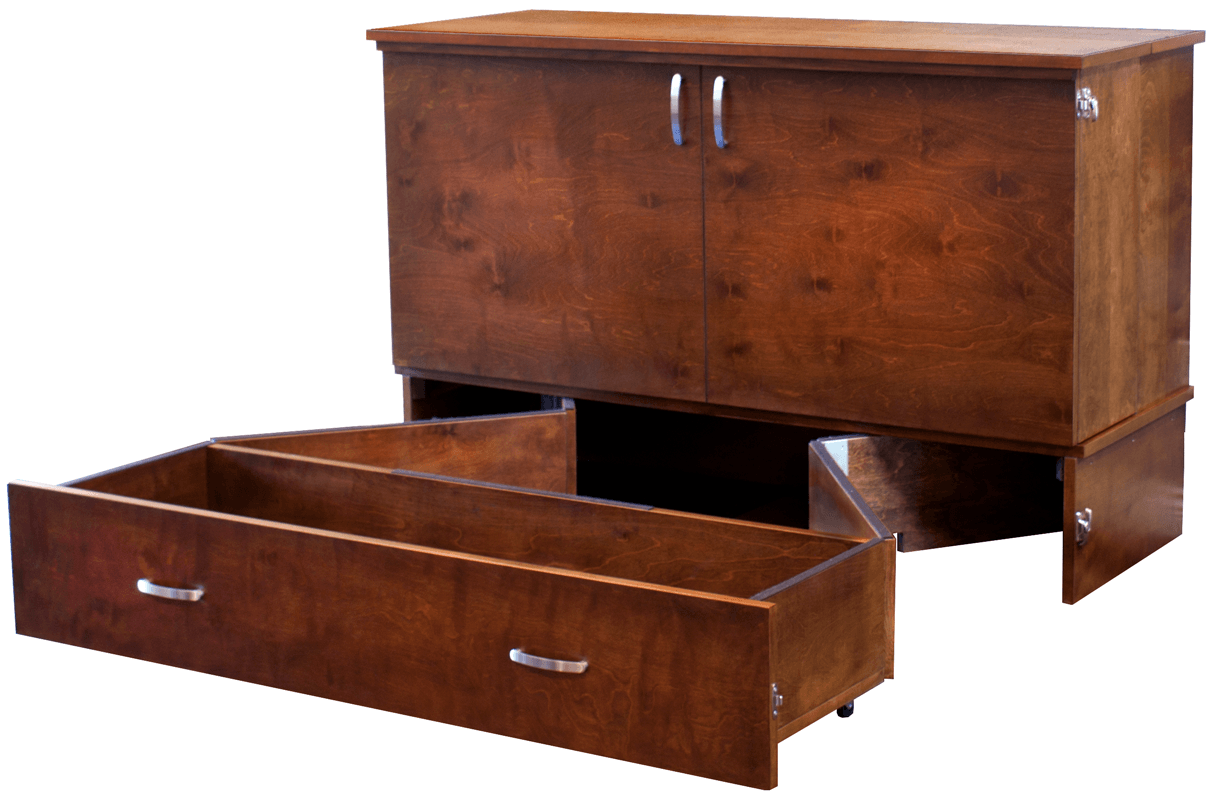 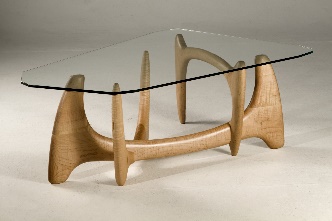 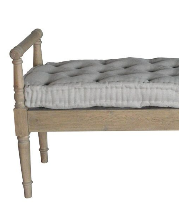 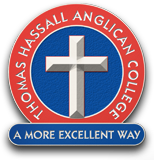 CAD and presentation techniques
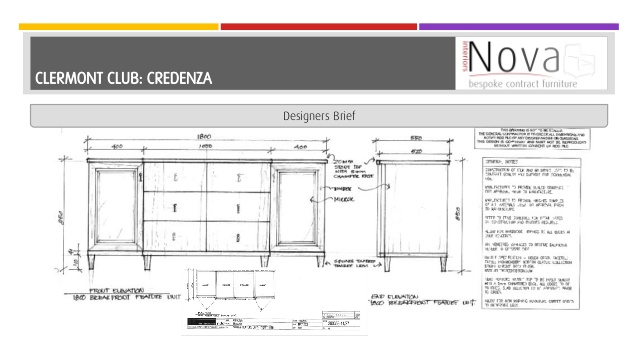 Google sketch-up.
Solidworks.
AutoCAD.
These are some of many 3D modelling programs.
Programs today can do any type of drawings from sketching to final renderings.
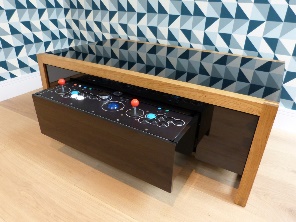 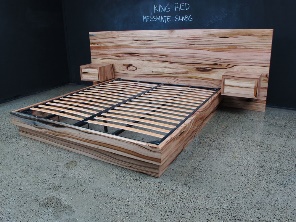 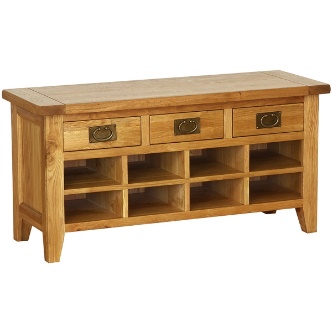 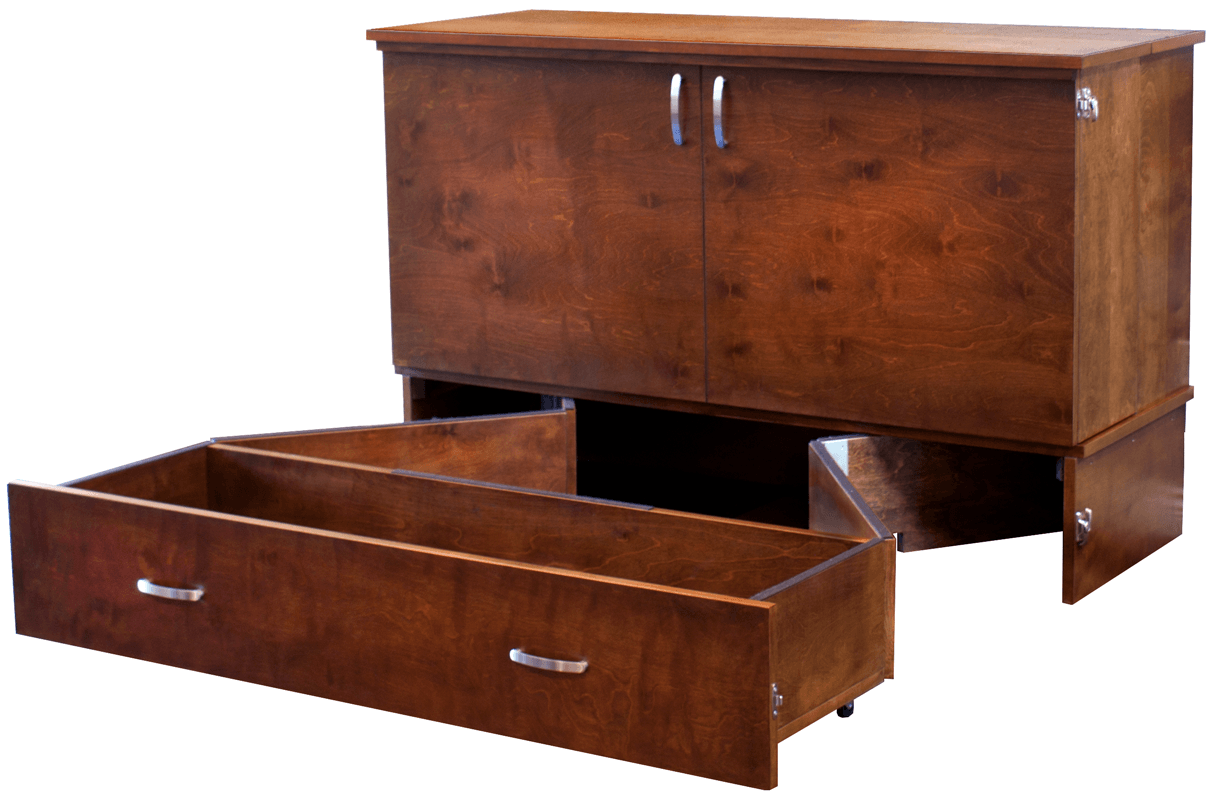 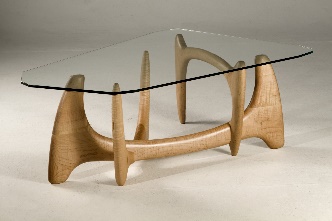 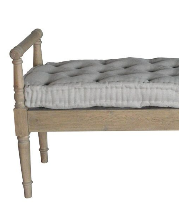 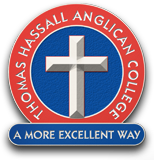 Past paper question related to safety
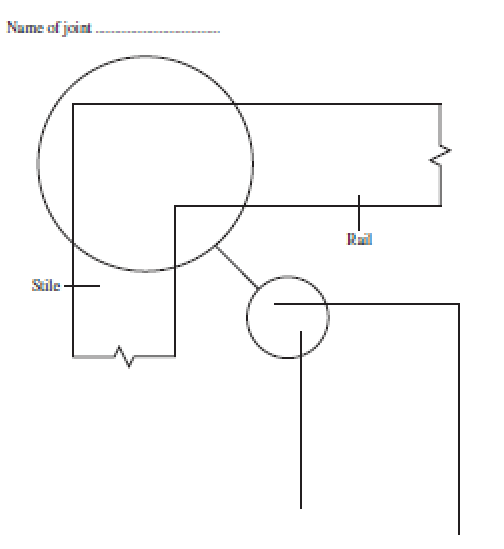 HSC Paper 2014
Question 13
The doors of a cupboard are made from solid timber. 
Name and sketch a suitable joint to join the rail and stile as shown.
3 marks
Short Answer question
Please attempt this question…
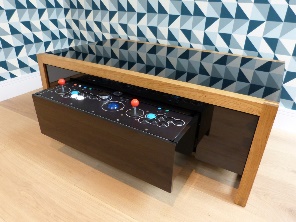 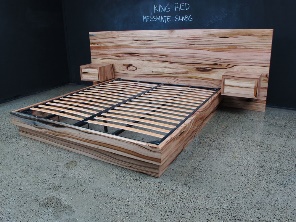 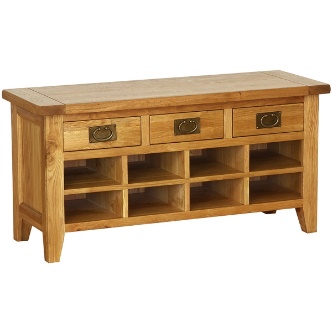 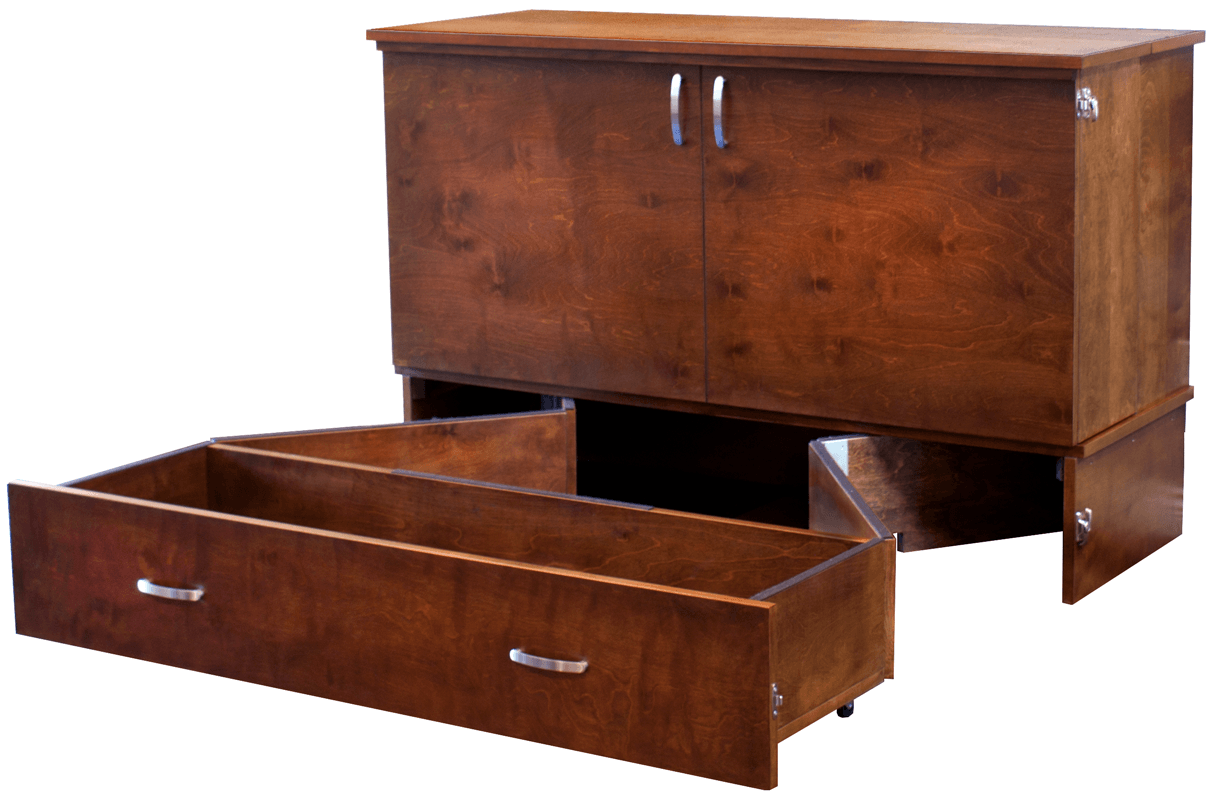 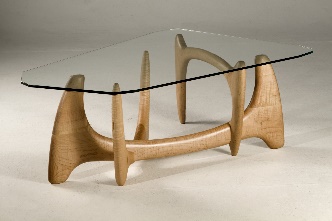 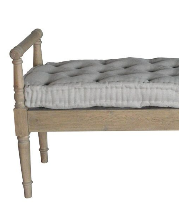 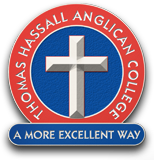